計測・制御システム
設計書（ワークシート）
設計書（ワークシート）の記入例
記入例１
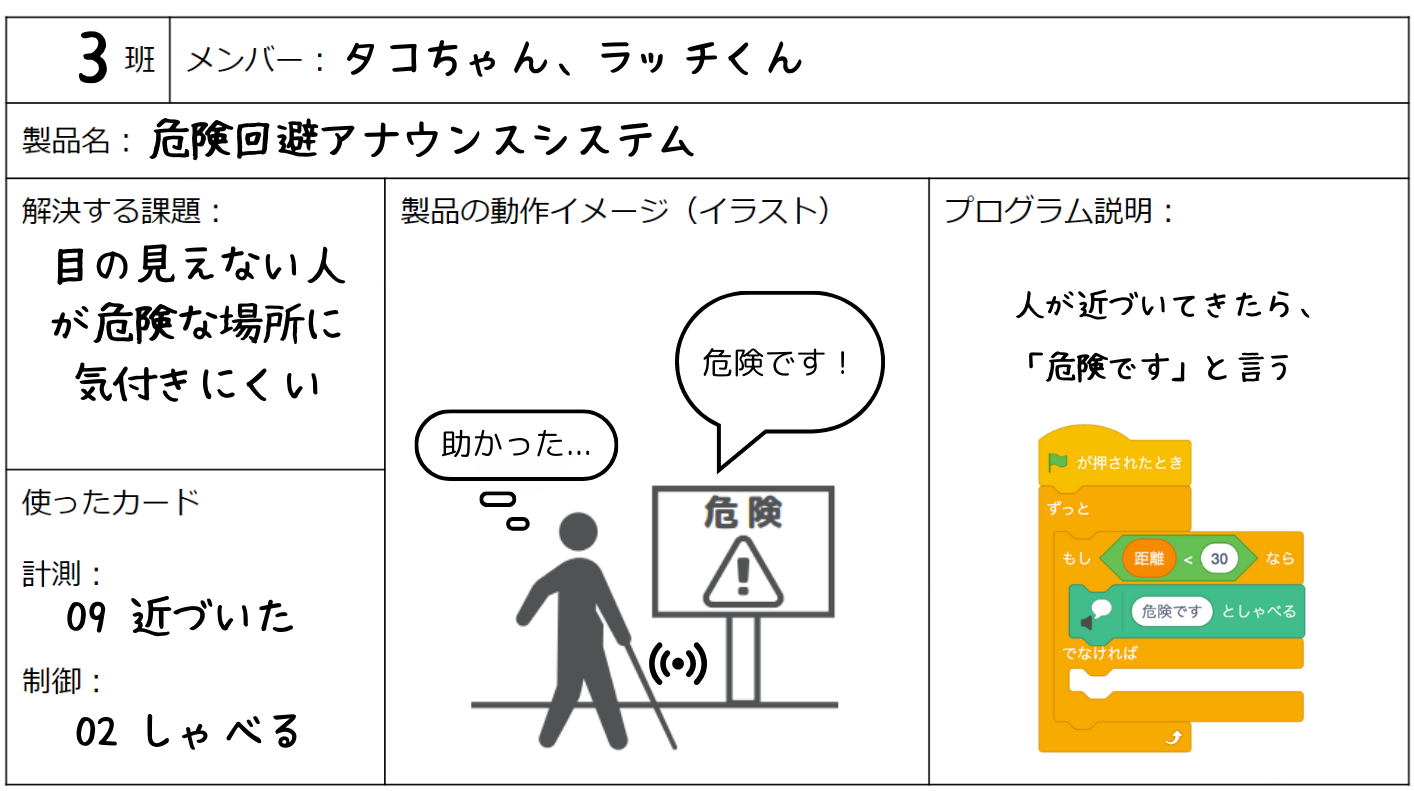 記入例2
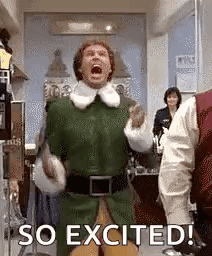 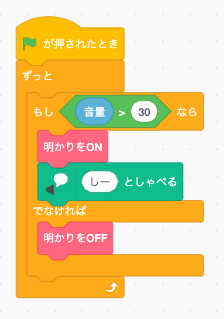 うるさいと...
盛り下げくん
しー
プログラムのスクリーンキャプチャ
生徒記入用設計書（次のスライドから）
【設計書作成のポイント】
本スライドをクラスで共同編集する。
ペア（またはチーム）で１枚の設計書ページに記入する。
お互いに設計書を見合い、参考にさせてもらう。
自分のスライド以外を勝手に改変しない（書き込む、消すなど）。その他、マナーを守る！